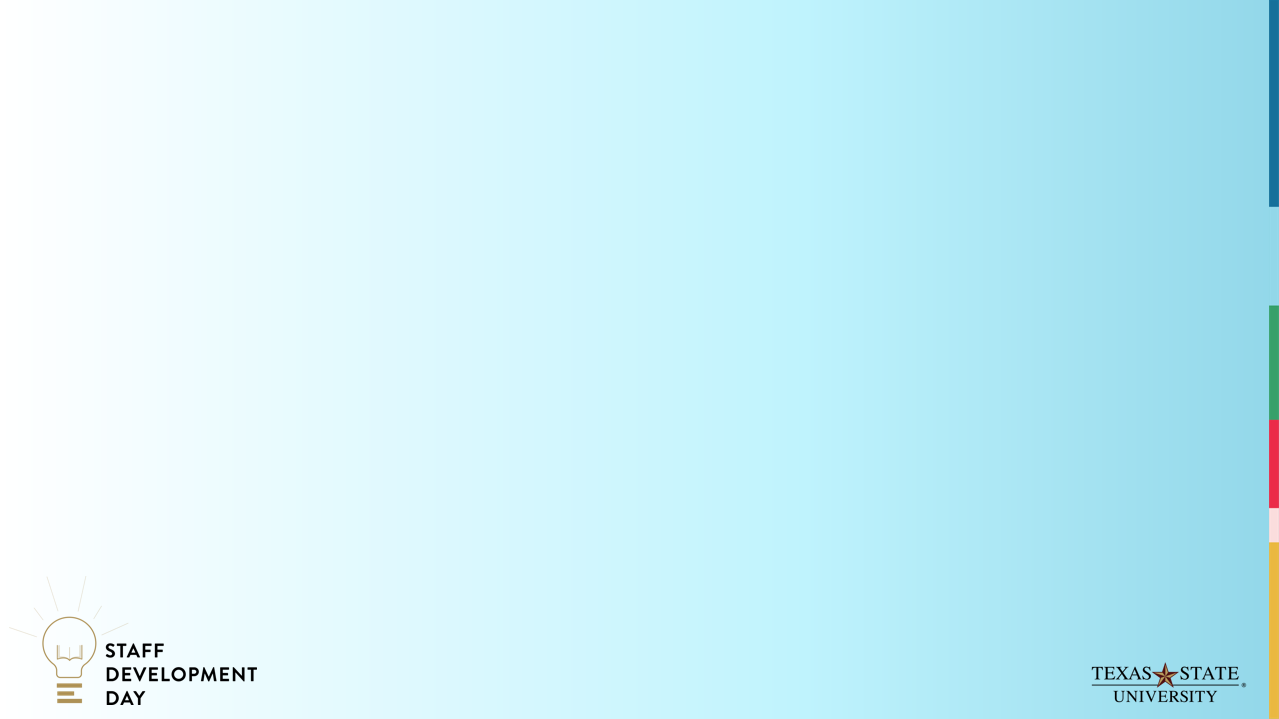 Self-Compassion 101
Dr. Erika K. Nielson
University College
Common Experience
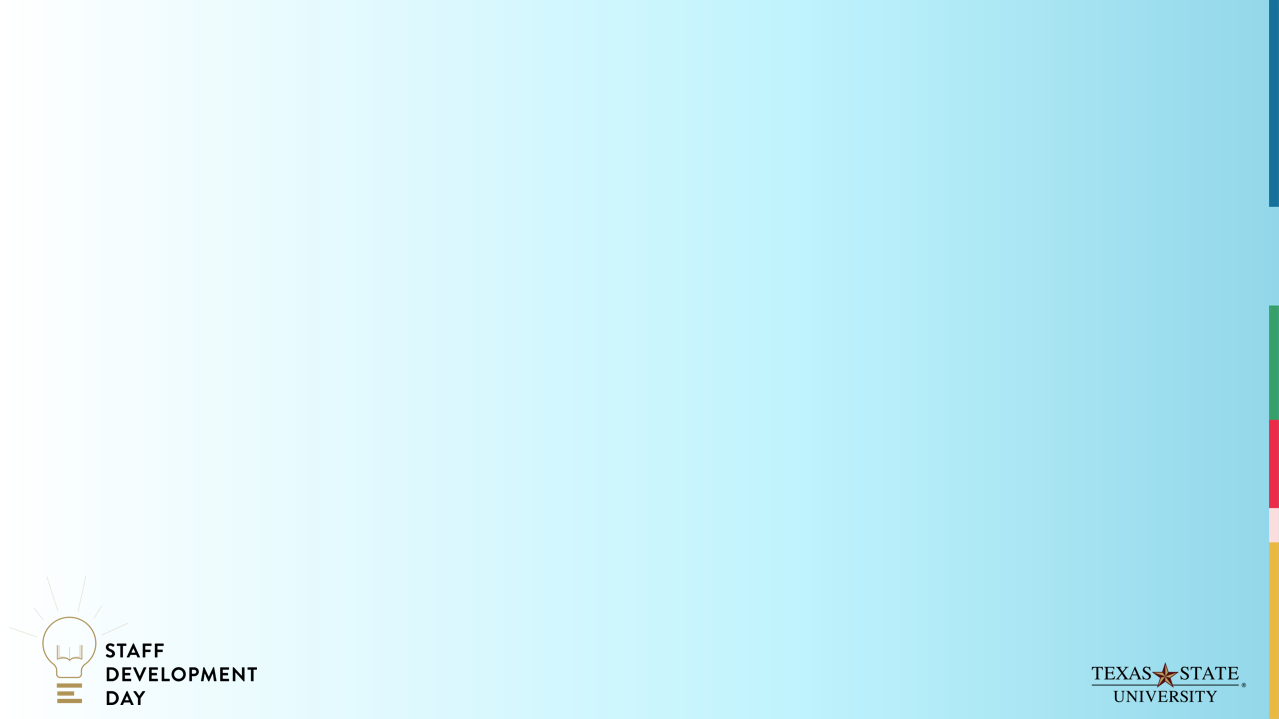 What do you know about SC?
Overview
1
What does research say about SC?
2
How can I practice SC?
3
Which SC practice is best for me?
4
Questions?
5
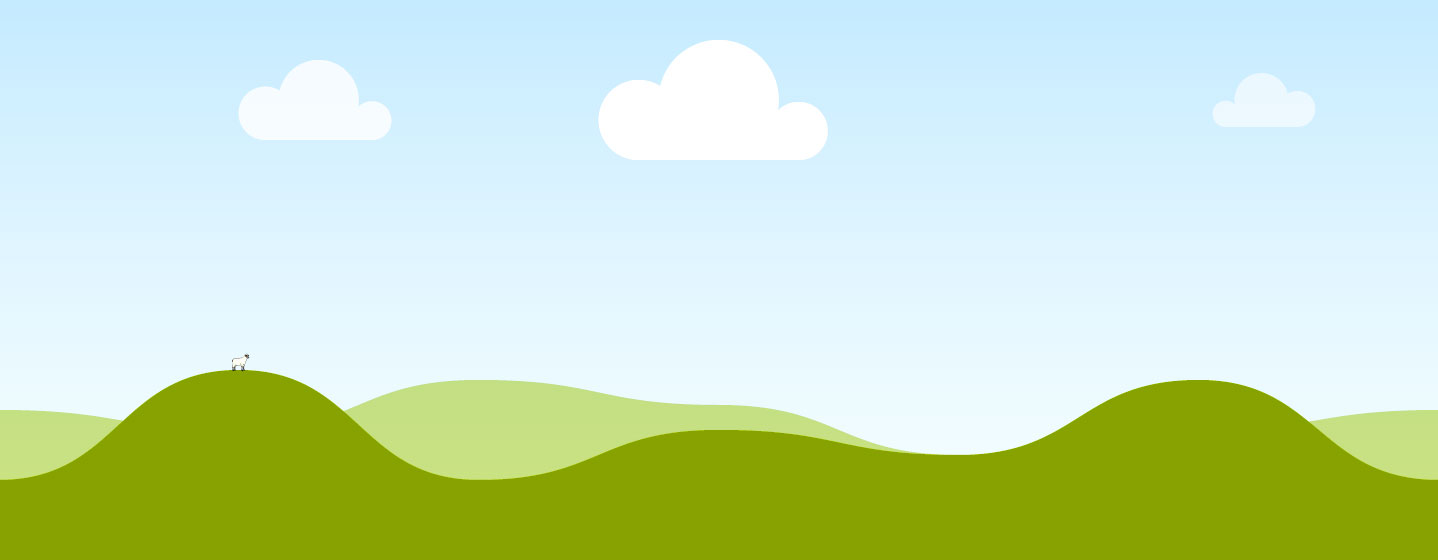 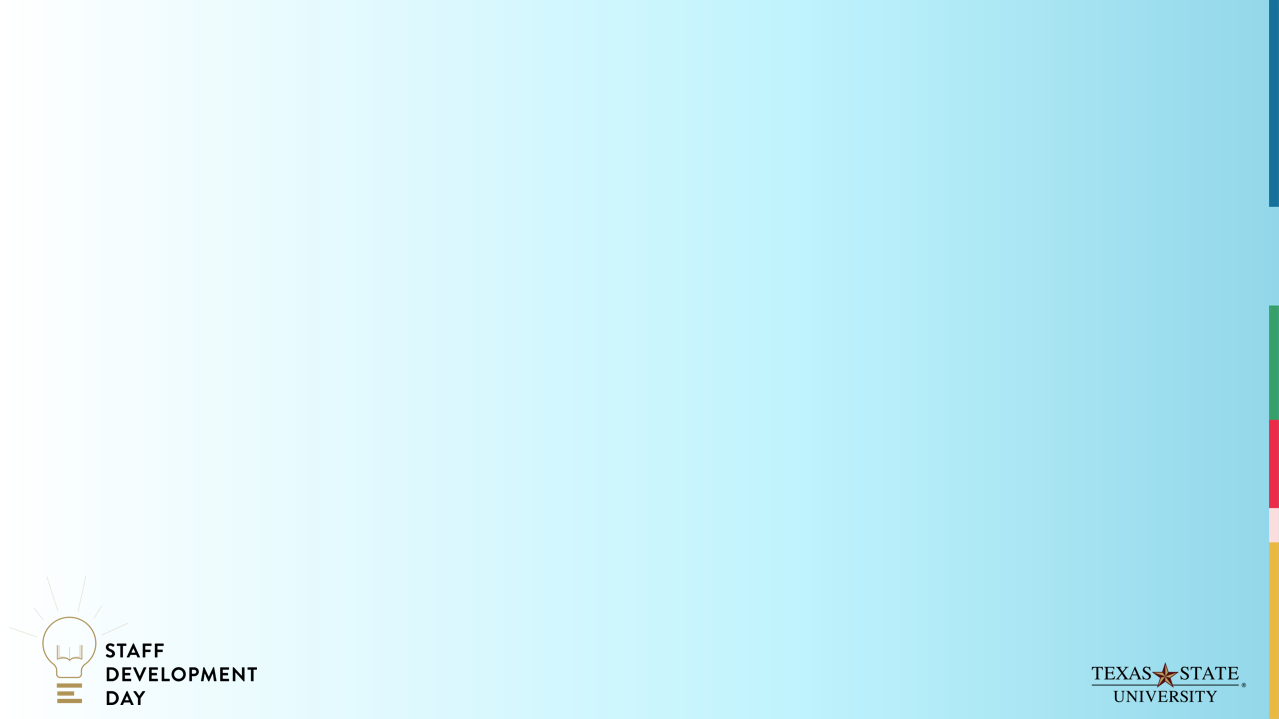 Think
Pair
Share
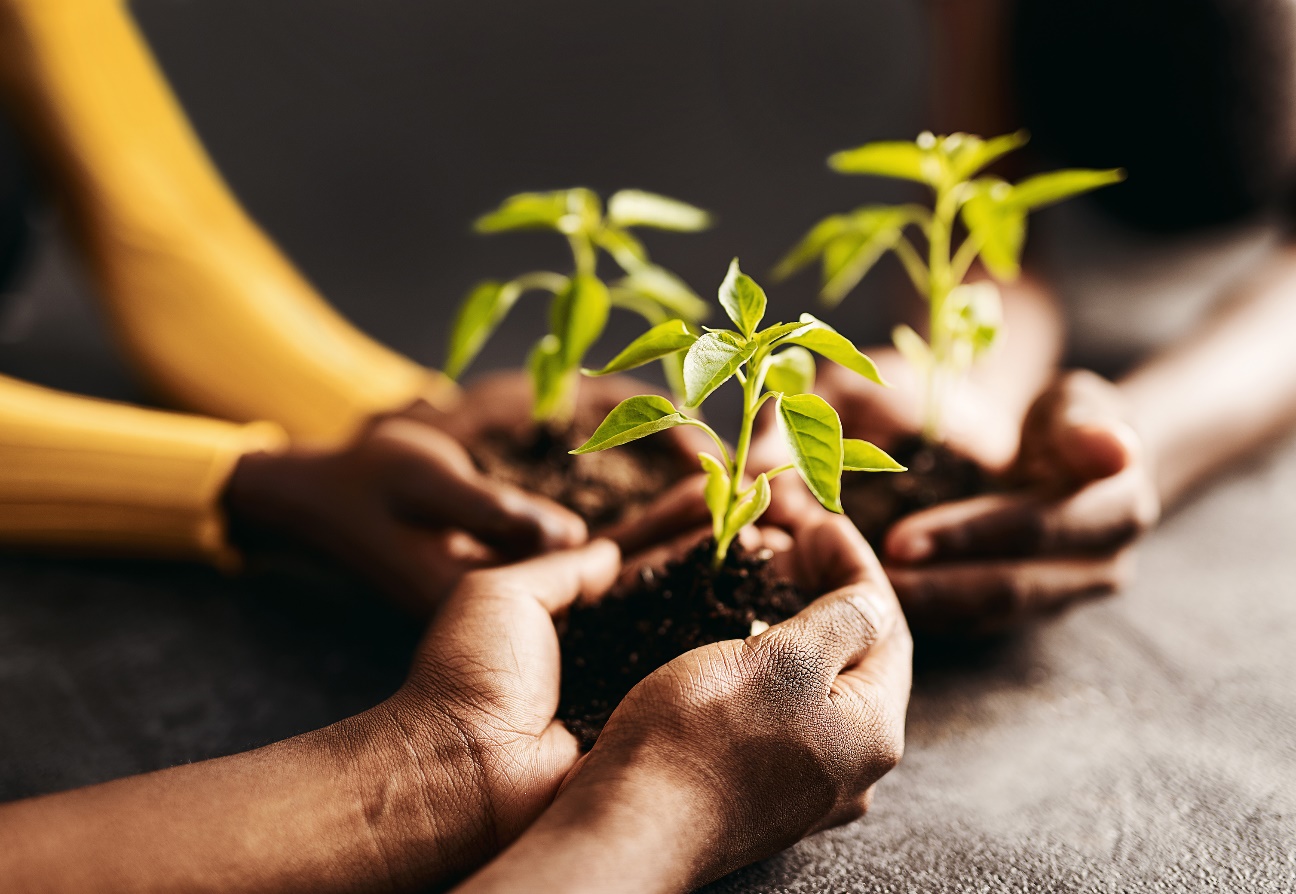 Insert own image here
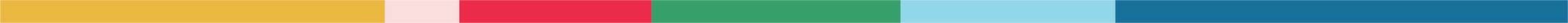 What is self-compassion?
What does it look like?
What does it feel like?
How can it benefit me and others?
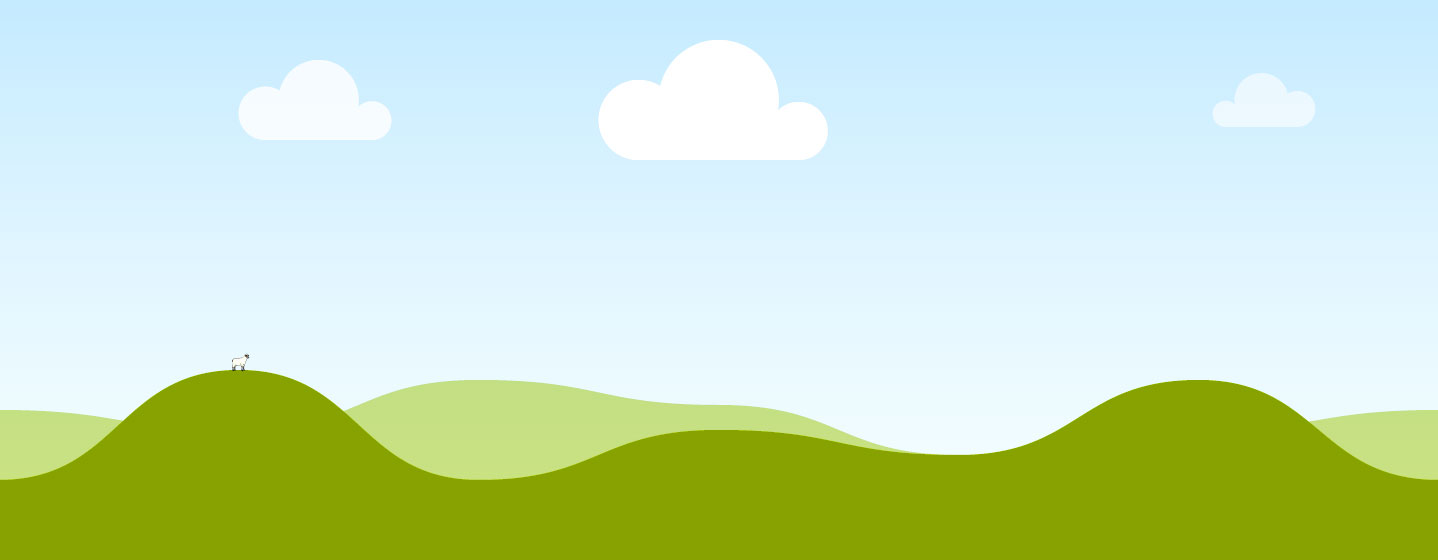 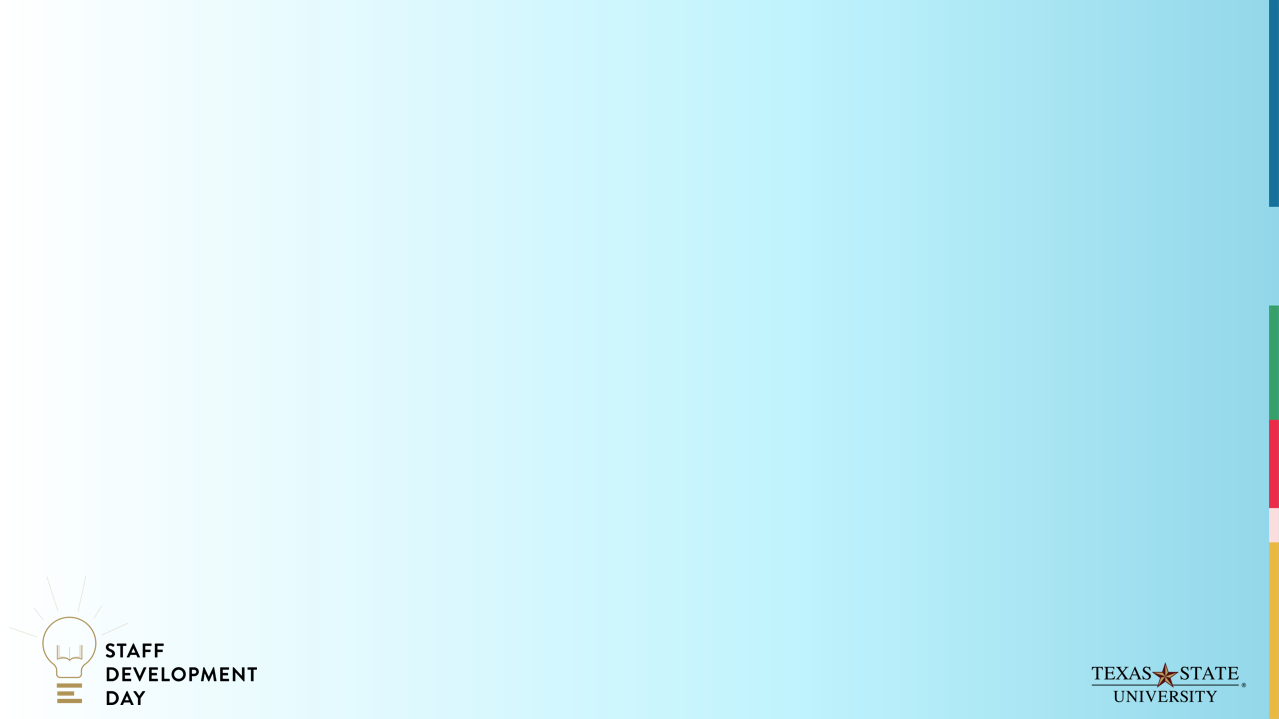 SC Research
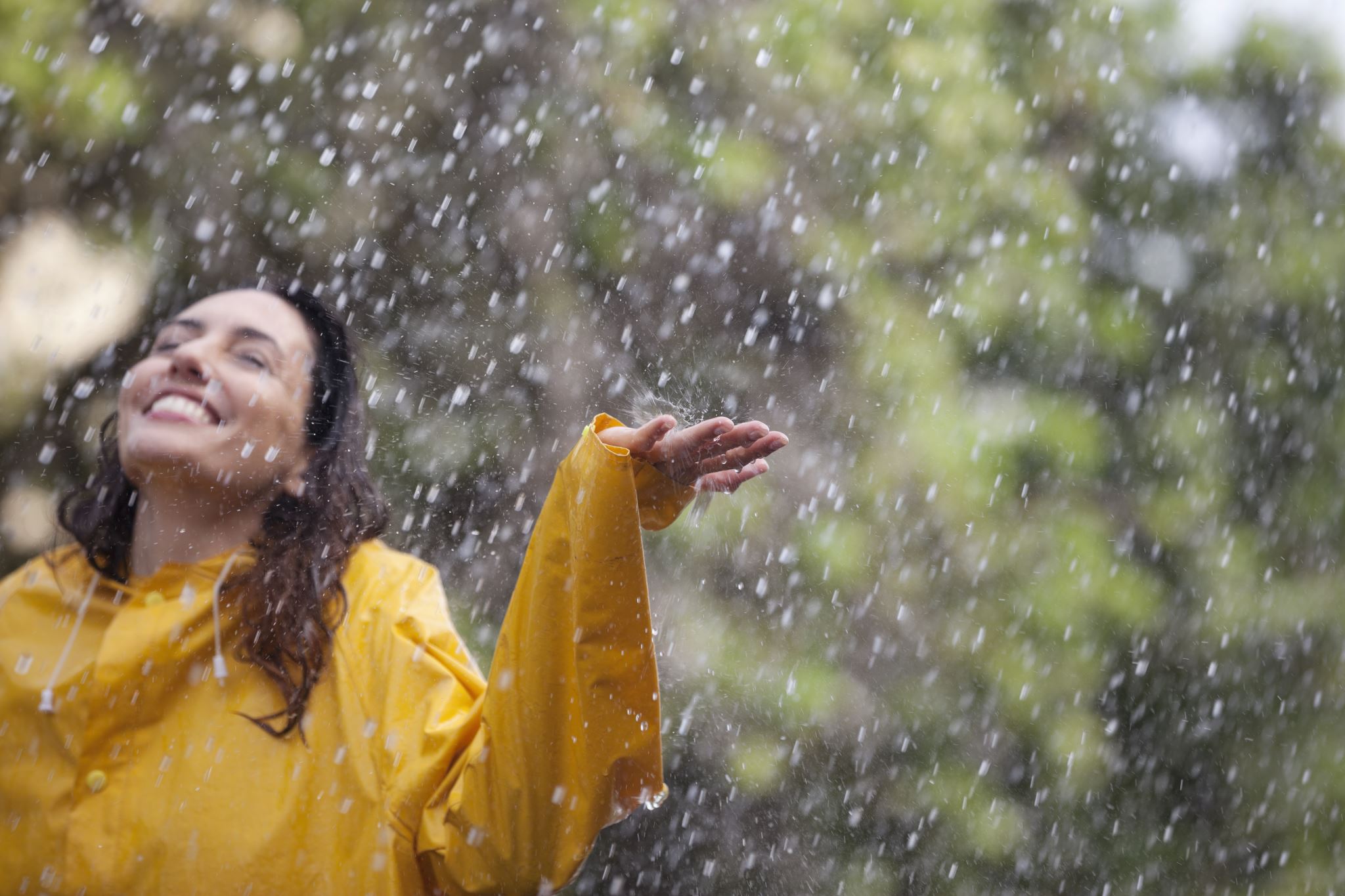 Acknowledge suffering
Respond to pain
Shared human experience
Self-kindness vs. Self-judgment
Common humanity vs. Isolation
Mindfulness vs. Over-identification
Insert own image here
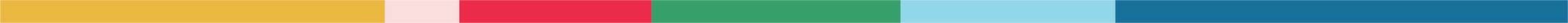 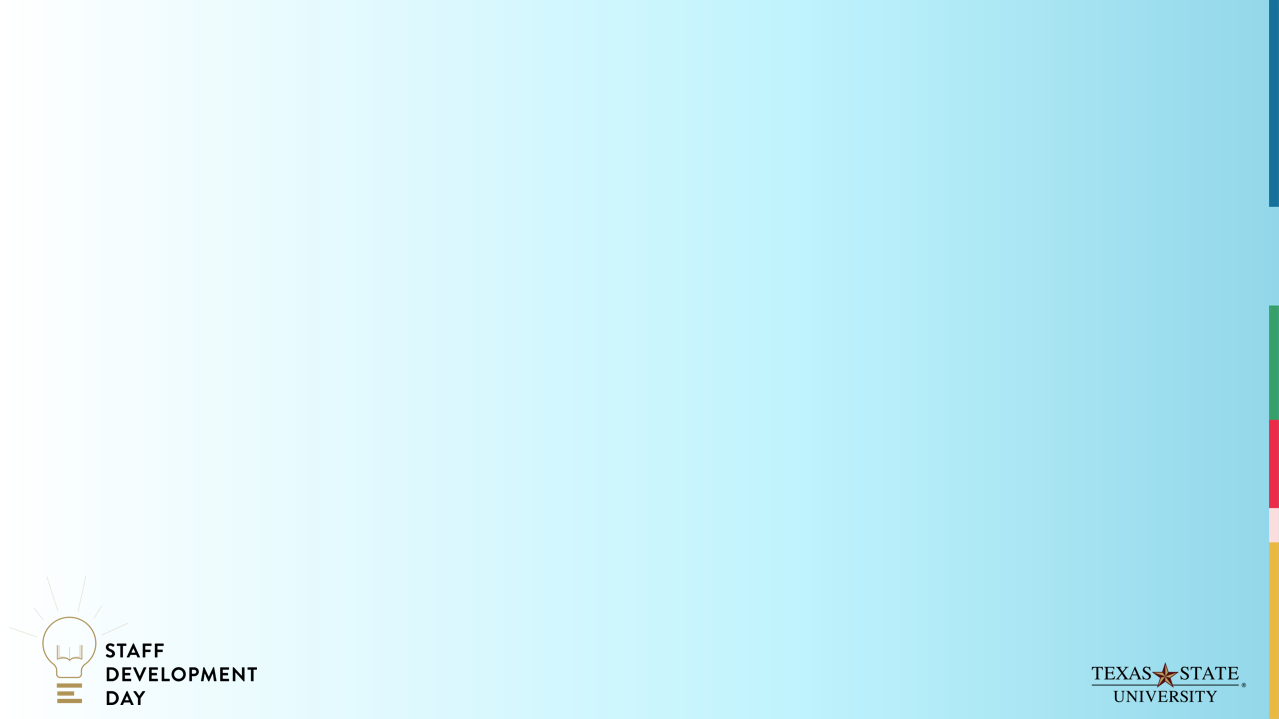 SC Practices
Guided Meditation
Journaling &
Writing
Supportive Touch
Prompts
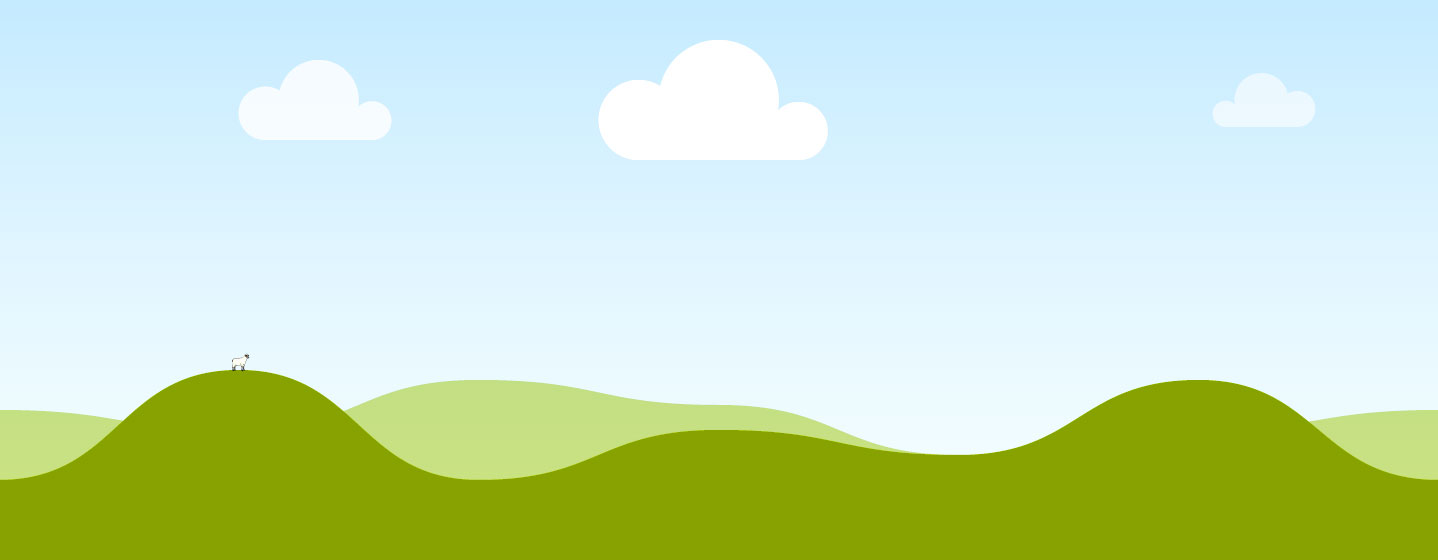 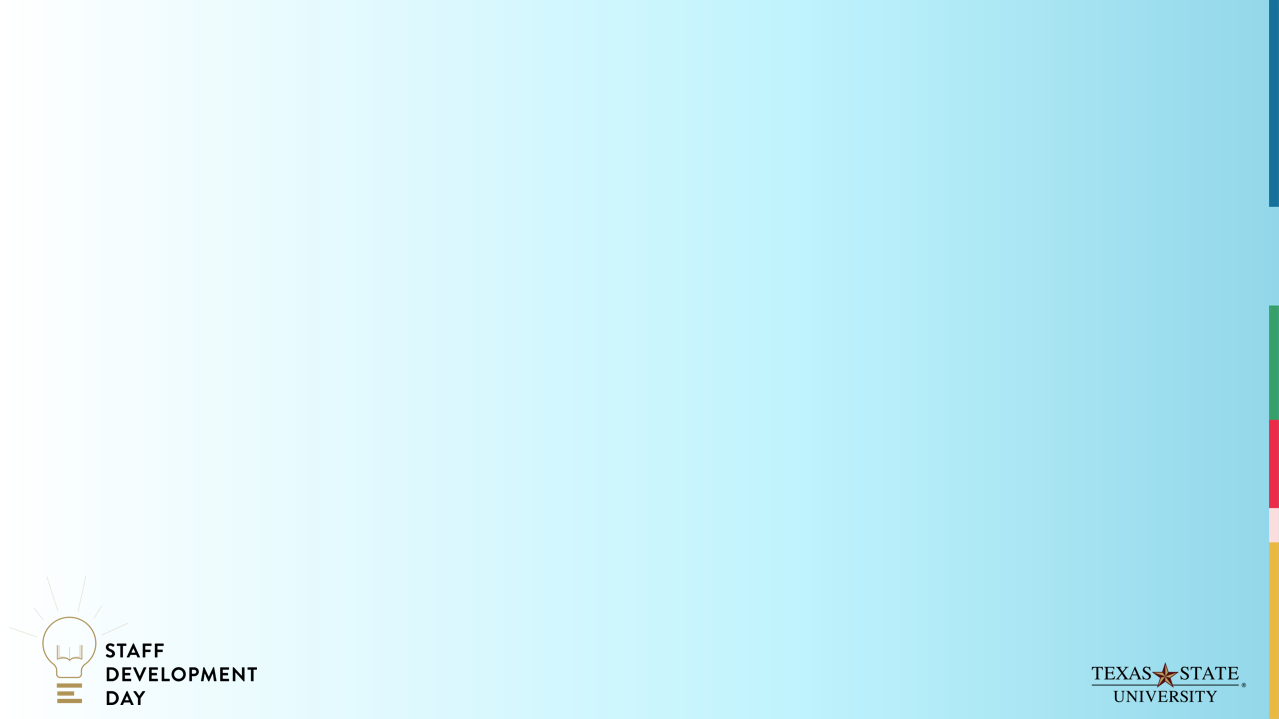 Best Fit
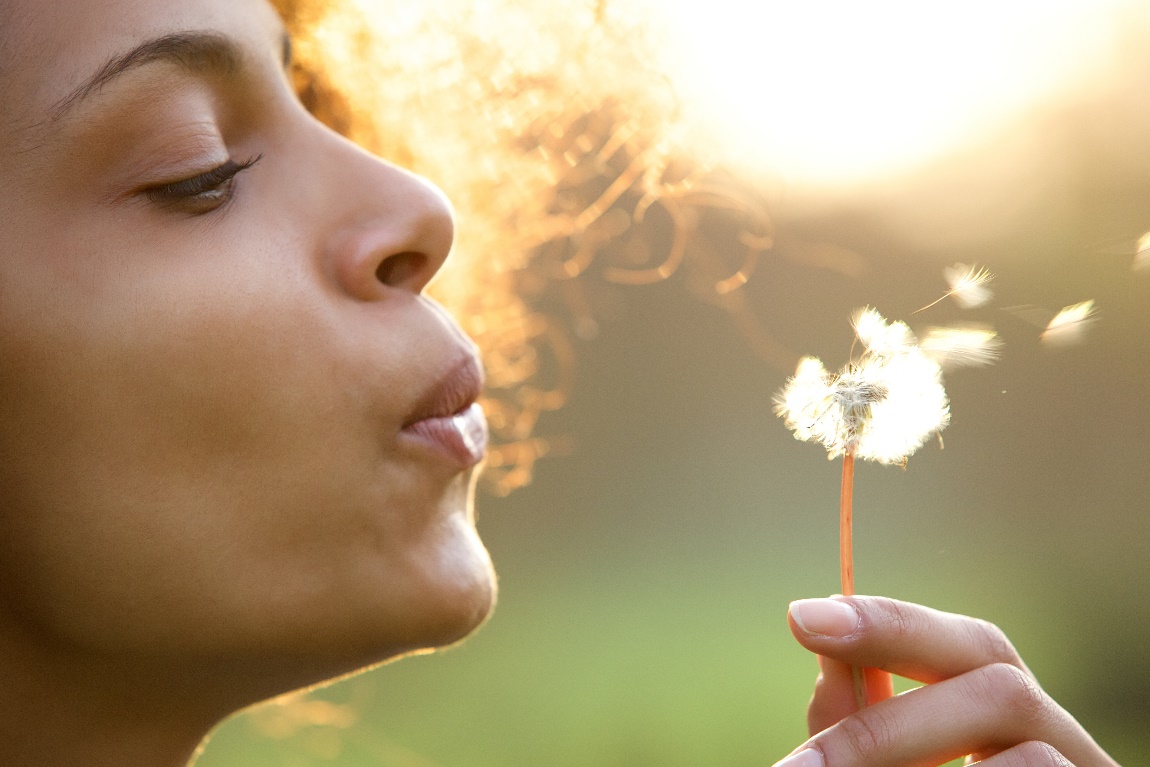 What will work best for me?
What am I motivated to do?
What do I currently practice?
What complements my current practices?
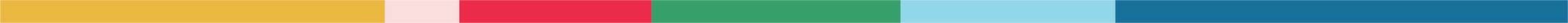 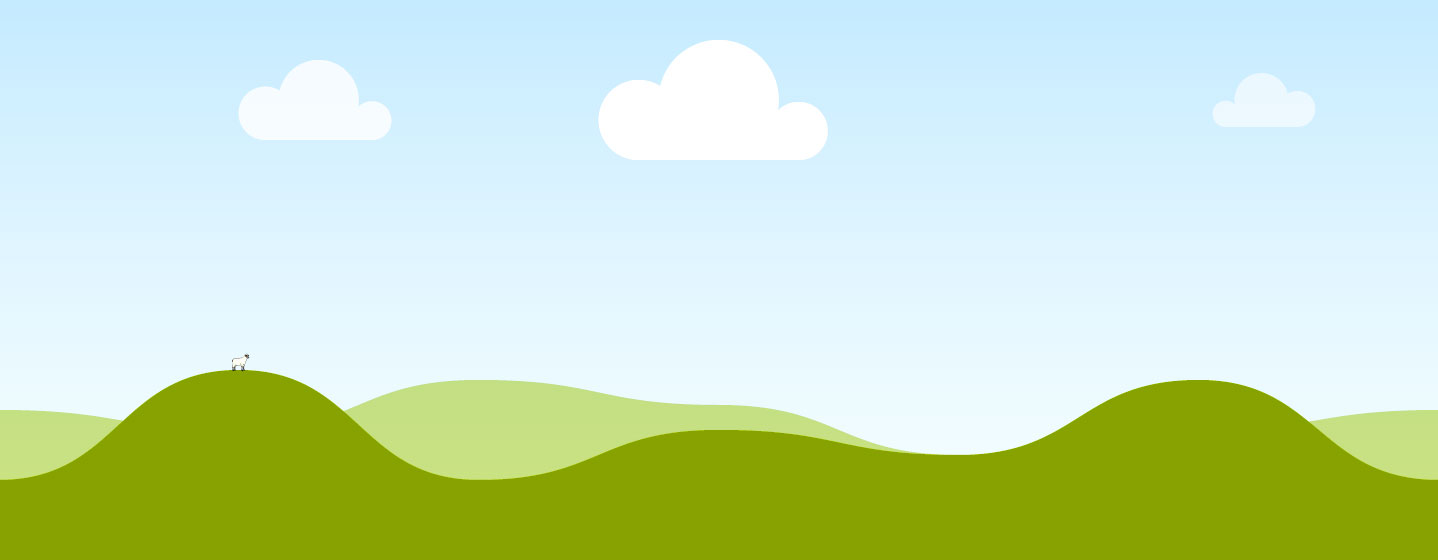 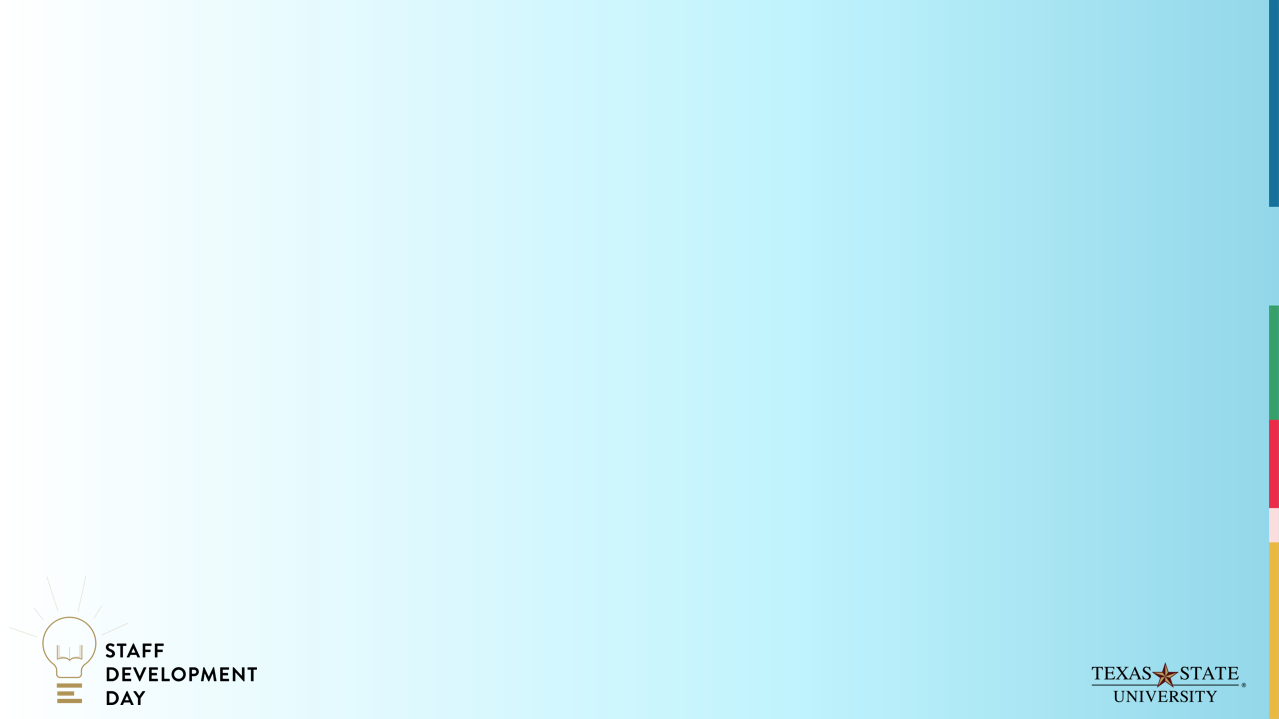 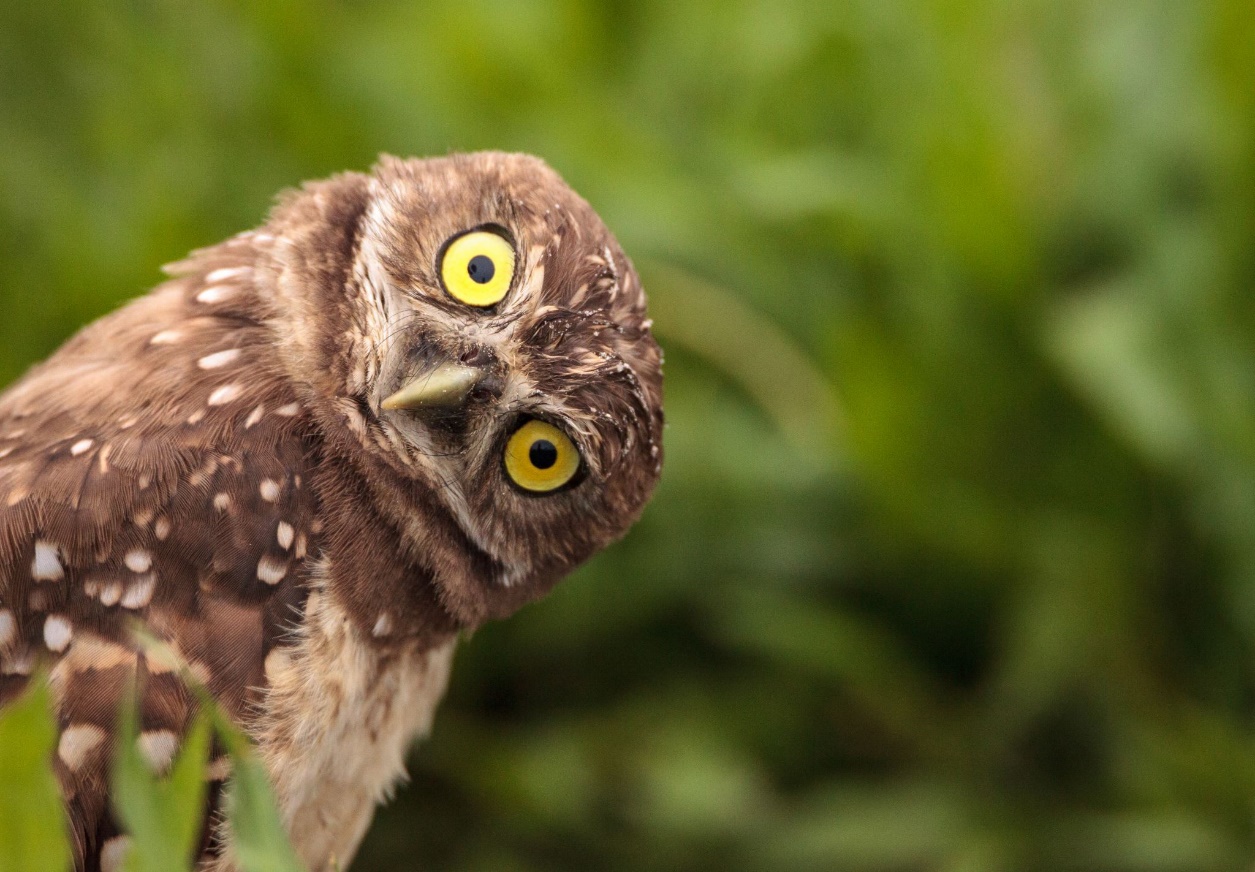 Questions?
Insert own image here
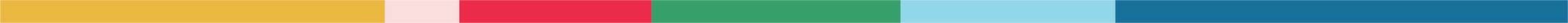 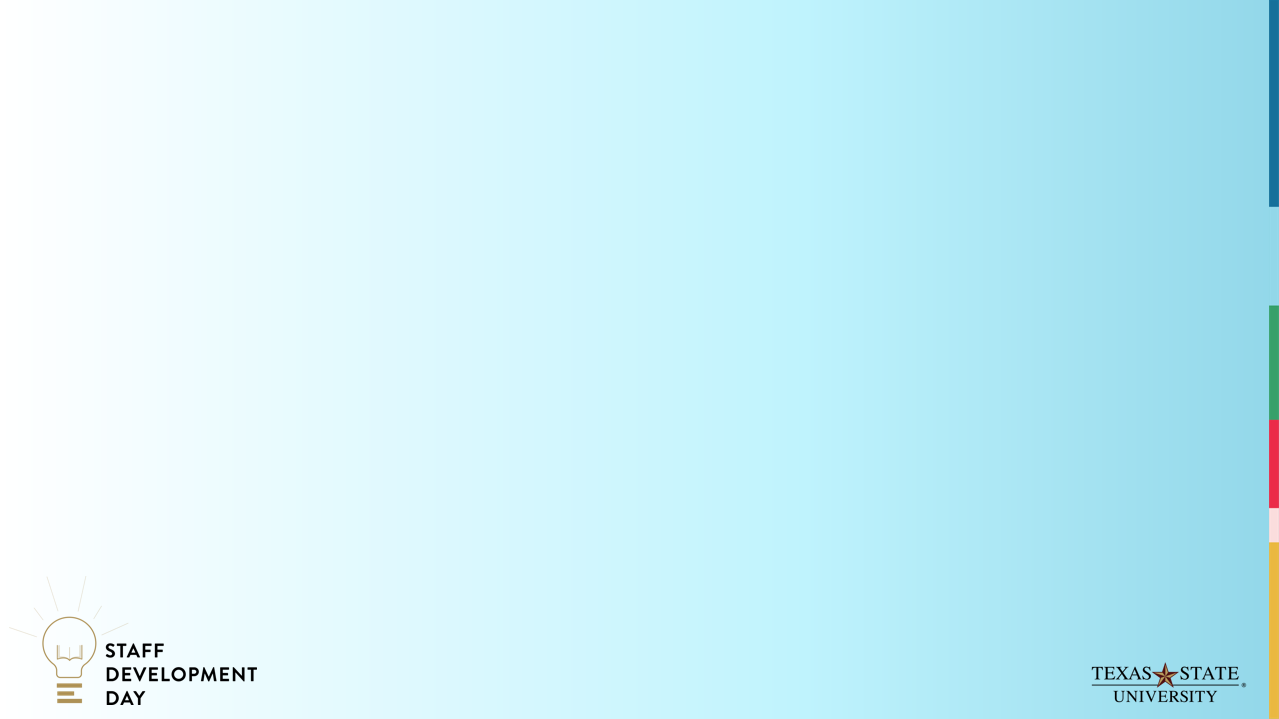 Thank you!
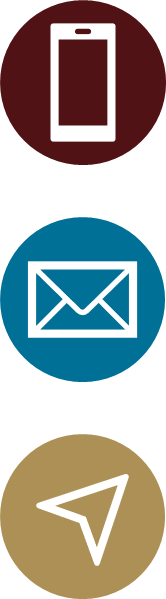 512.245.4912
erika.nielson@txstate.edu
@TXSTCE